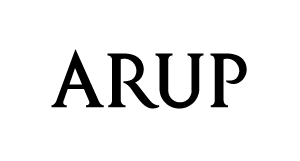 Liverpool City Region, Creating Careers
Careers at Arup Liverpool
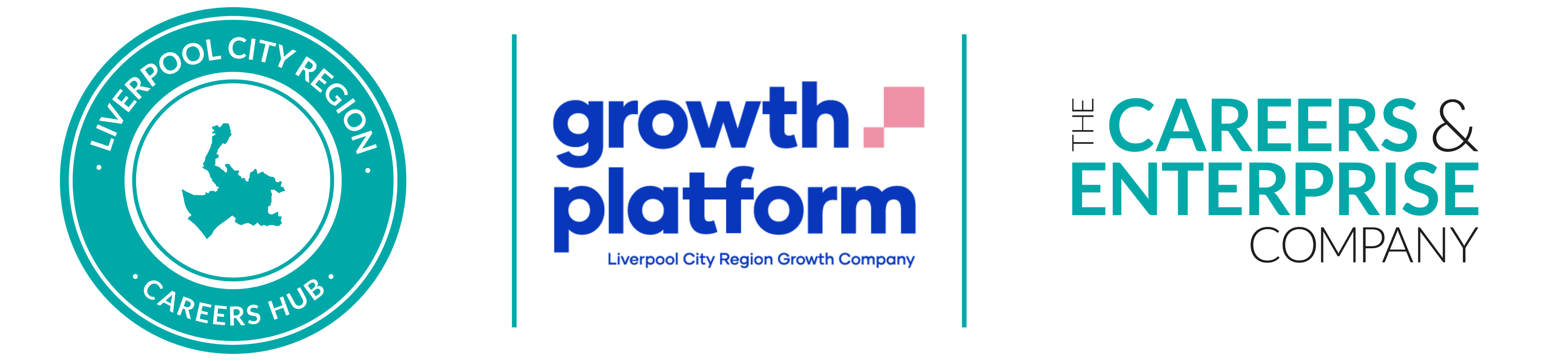 Questions to ask Arup
Using what you have learned from your pre-work, come up with 3 questions you would like to ask. Is there anything you don’t understand or would like more information on? You may even come up with some questions as you hear Arup talk

1. 

2. 

3.
Pre work:
Tasks to complete to prepare you for the live session with Arup

One of the services Arup offers is maritime* engineering. 

https://www.arup.com/careers/meet-our-team
Find the Arup team members who are engineers and read about their roles. 

Using what you have learned, explain what an engineer is. 
(If you need more help visit: https://neonfutures.org.uk/  and click on the ‘What is Engineering’ leaflet)




https://www.arup.com/careers/early-careers
Explain the three routes into working for Arup. 
Which of these routes appeals to you the most and why? 



Extension
https://mtfy.tomorrowsengineers.org.uk/
Try this quiz to see what type of engineering role suits your interests. 



*Maritime = connected with the sea.
Useful careers tips
Whilst listening, note down any inspirational or interesting advice that you hear which could help you on your careers journey 






Now head over to your Creating Careers Roadmap to evaluate today’s session…